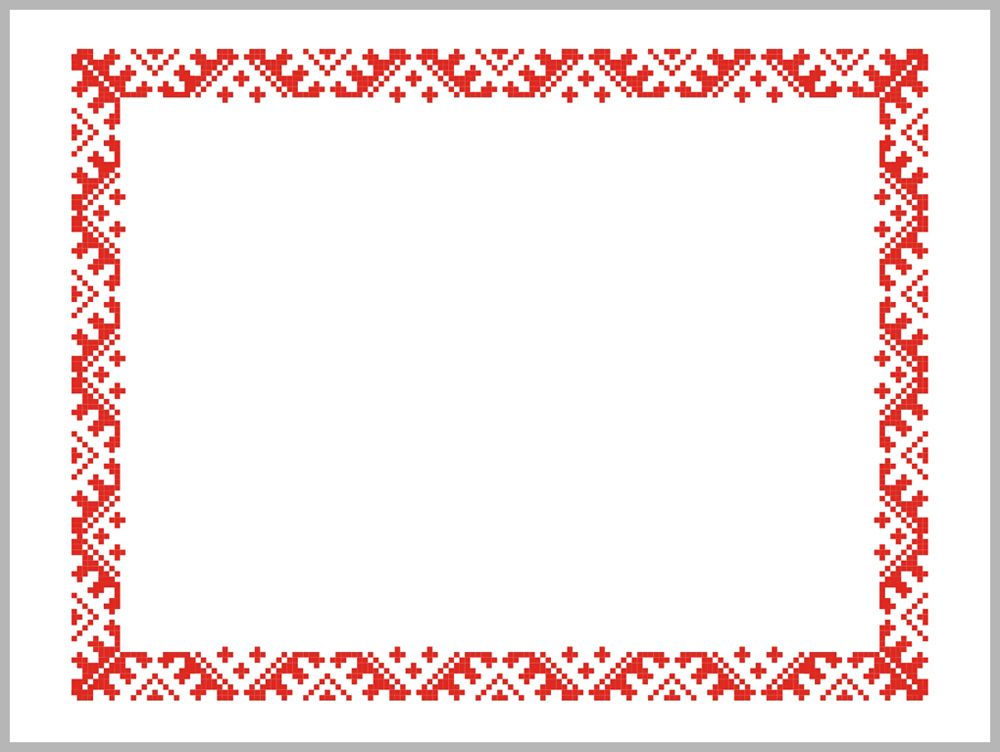 мордовский
народный
орнамент
Выполнила: воспитатель
МДОУ «Детский сад №22 комбинированного вида»
Игнатьева Надежда Алексеевна
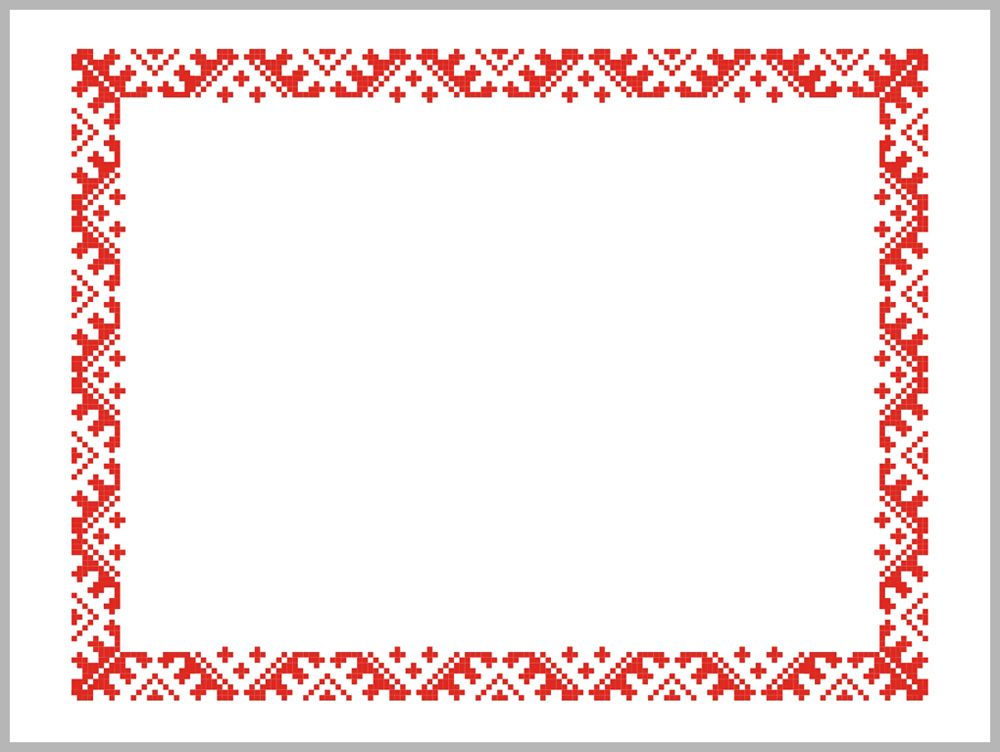 Орнамент это
узор, построенный на ритмическом 
чередовании и организованном 
расположении элементов.
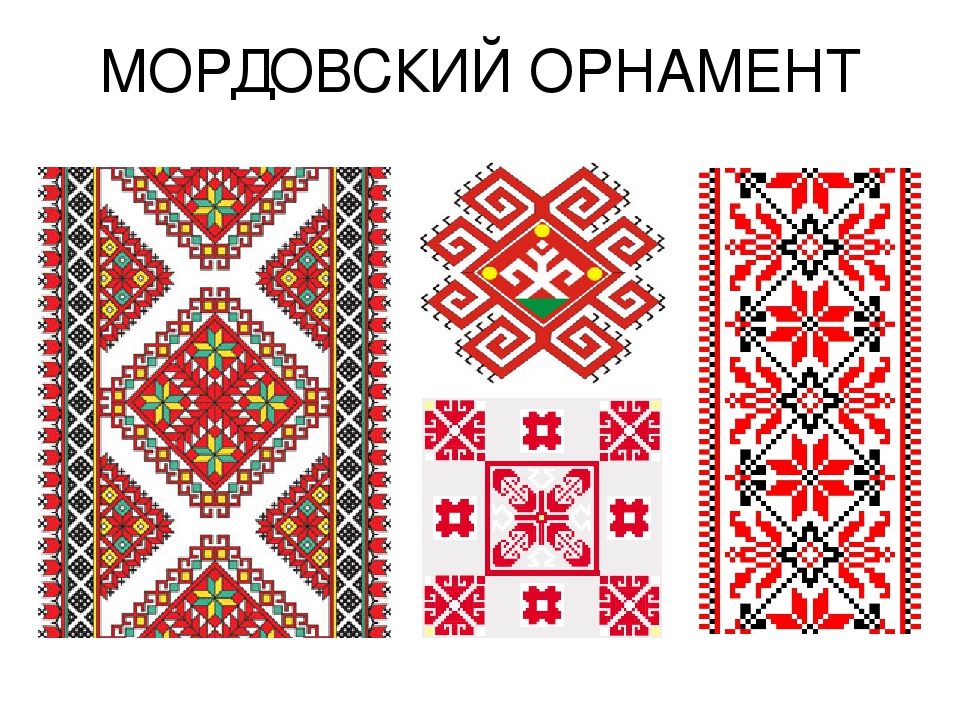 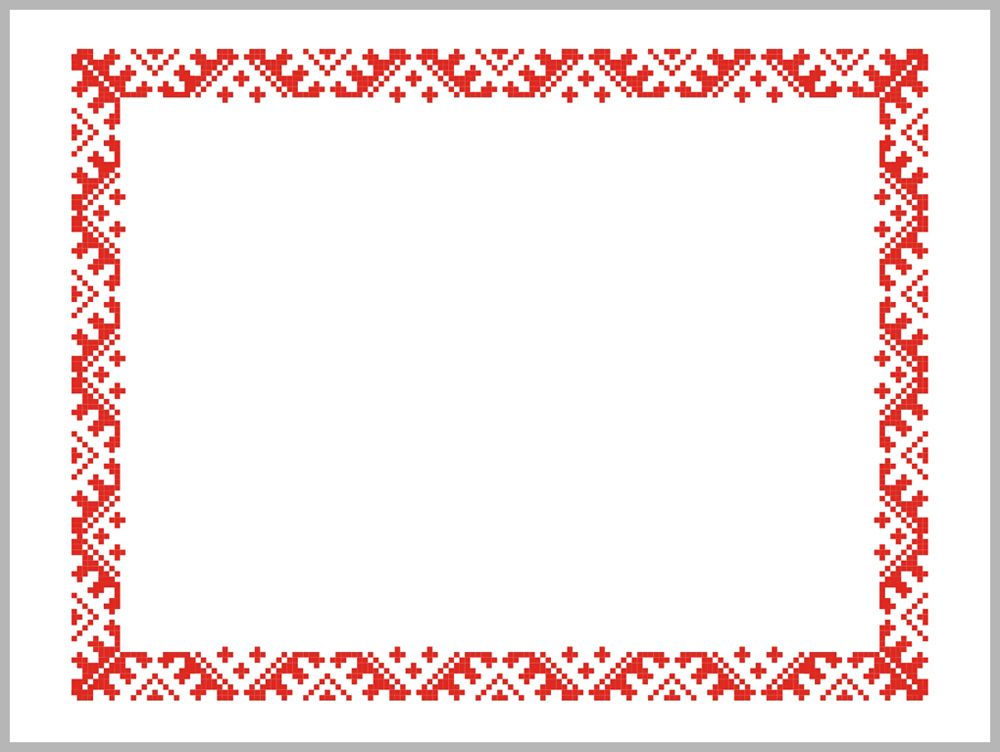 Орнамент, состоящий
 из повторяющихся элементов-мотивов, 
которые являются основой
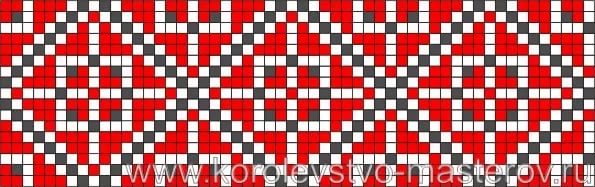 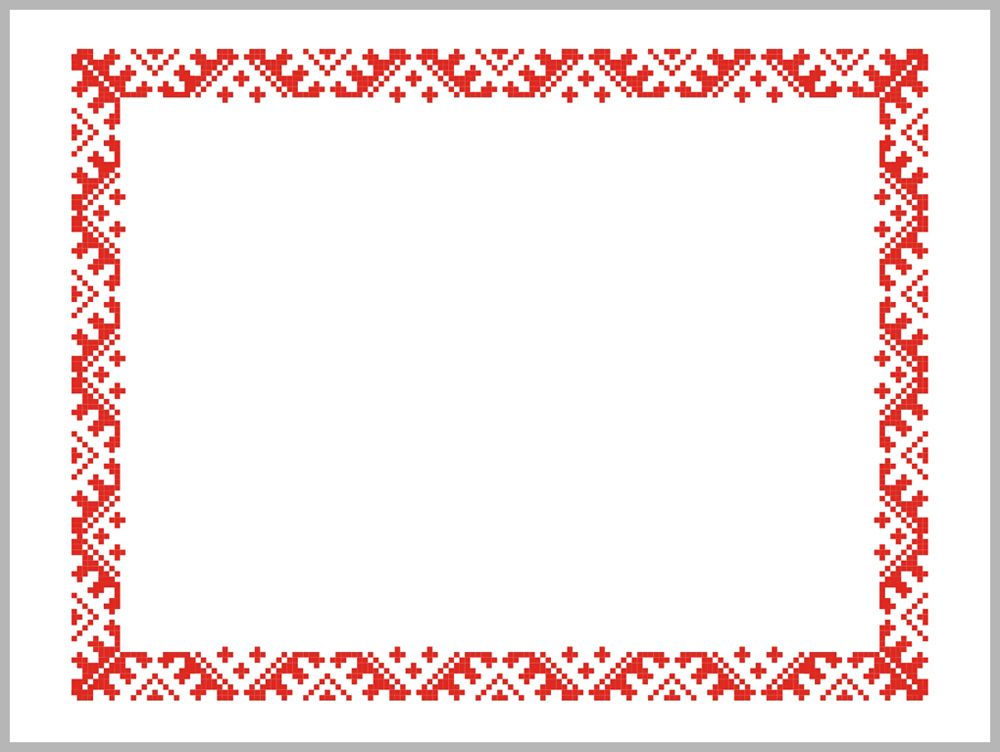 Орнамент может быть 
повторяющимся (раппортным) 
и замкнутым (в круге, в квадрате)
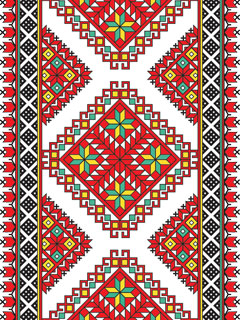 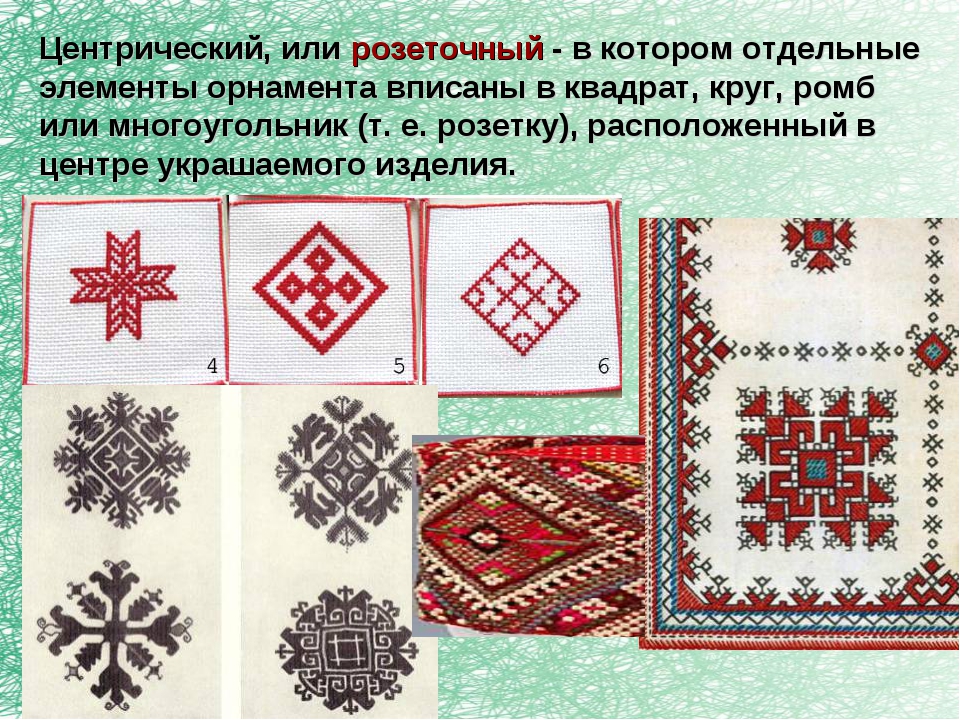 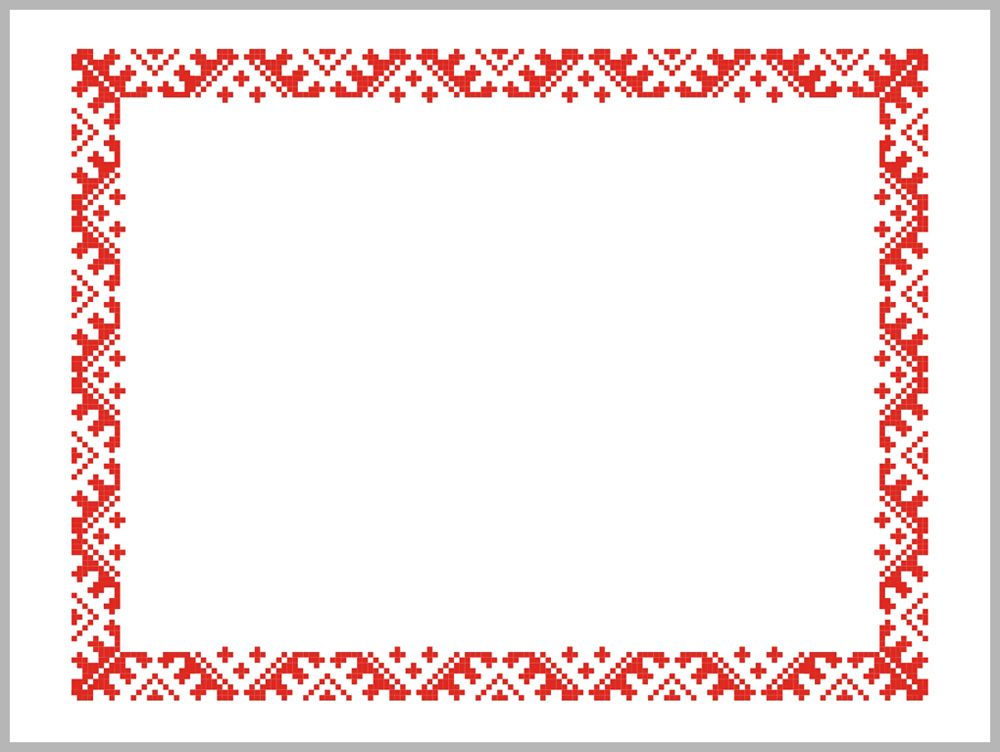 Орнамент может быть
 многоцветным (полихромным) и 
одноцветным (монохромным).
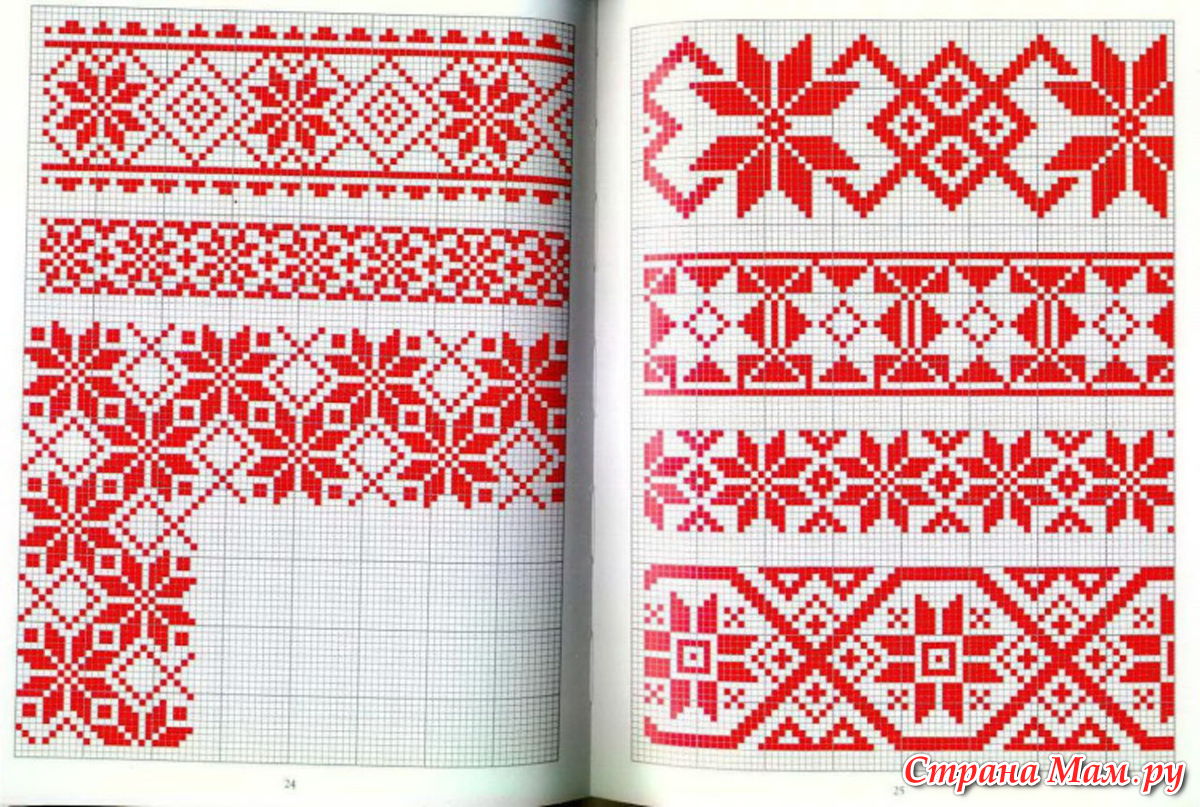 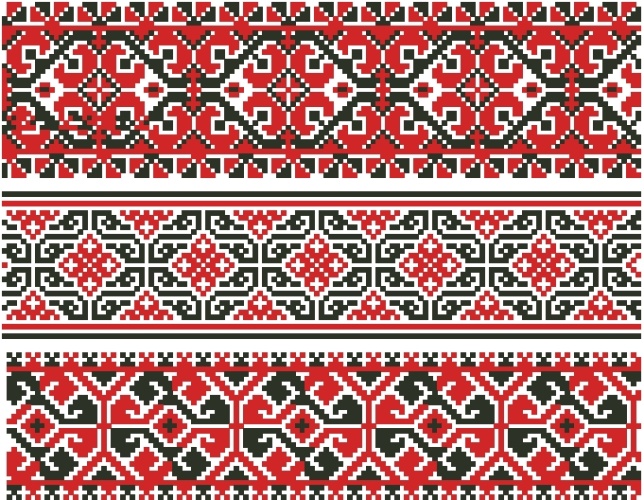 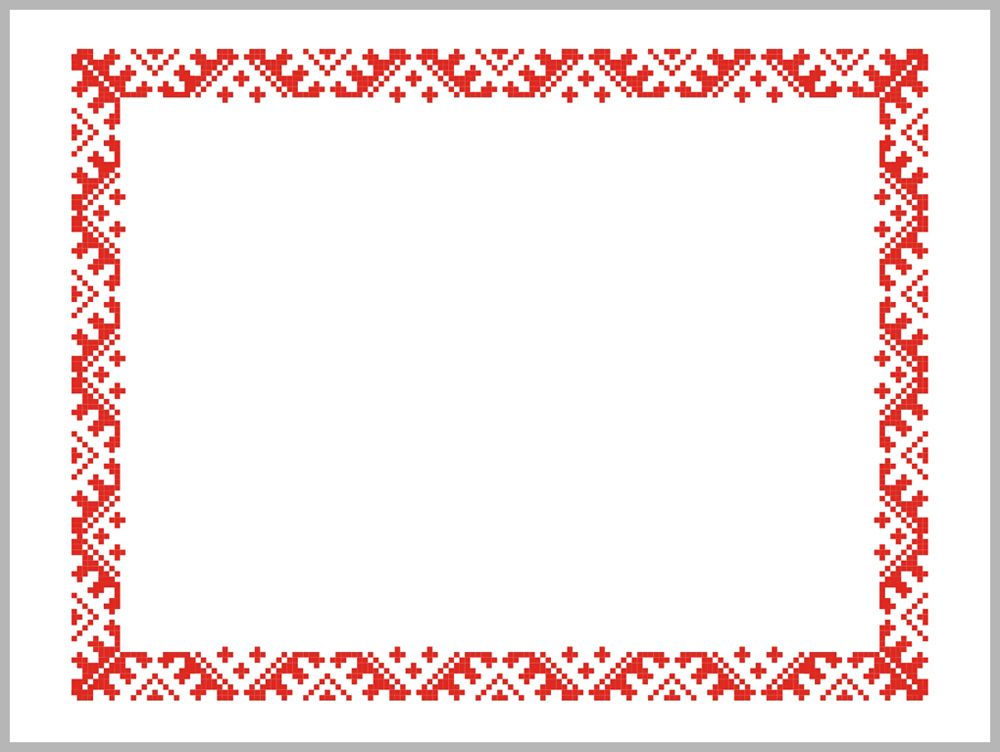 виды орнаментов
Геометрический
Растительный
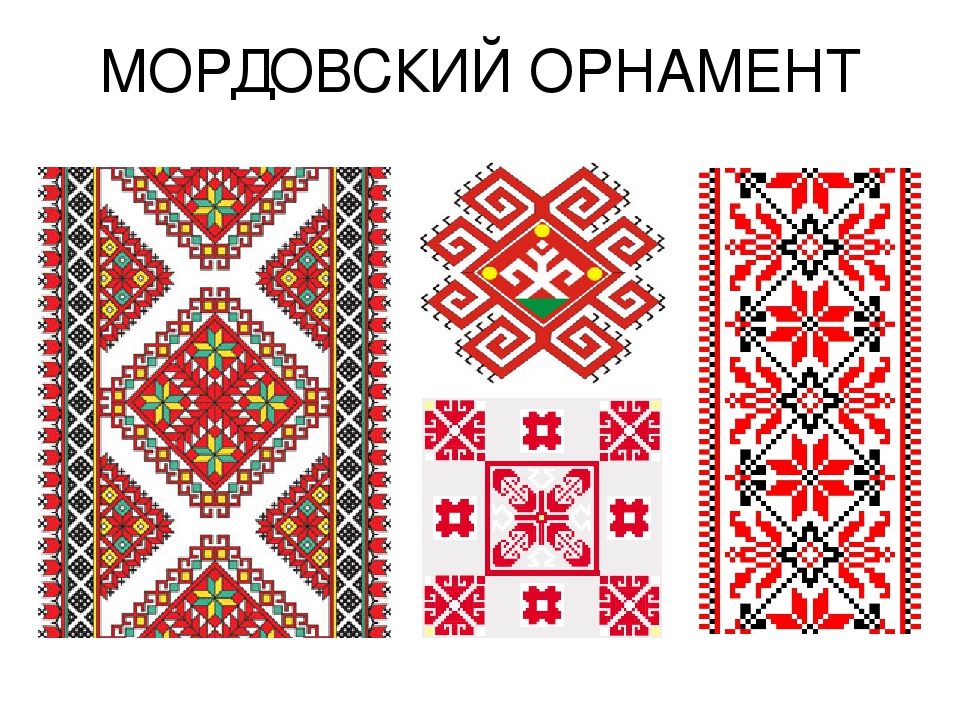 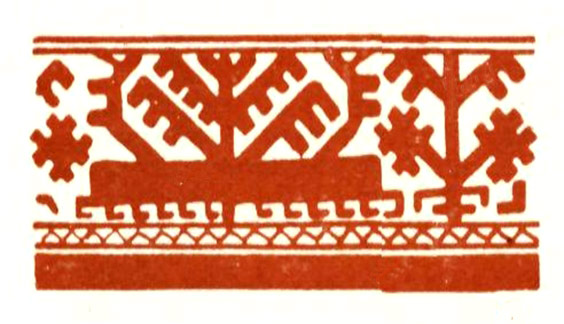 Зооморфный
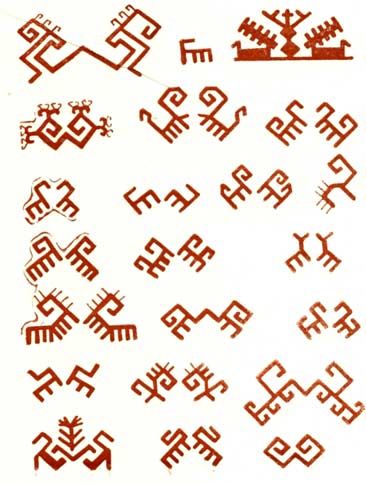 Антропоморфный
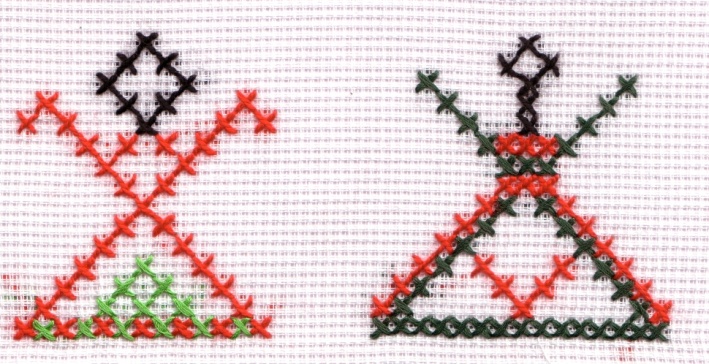 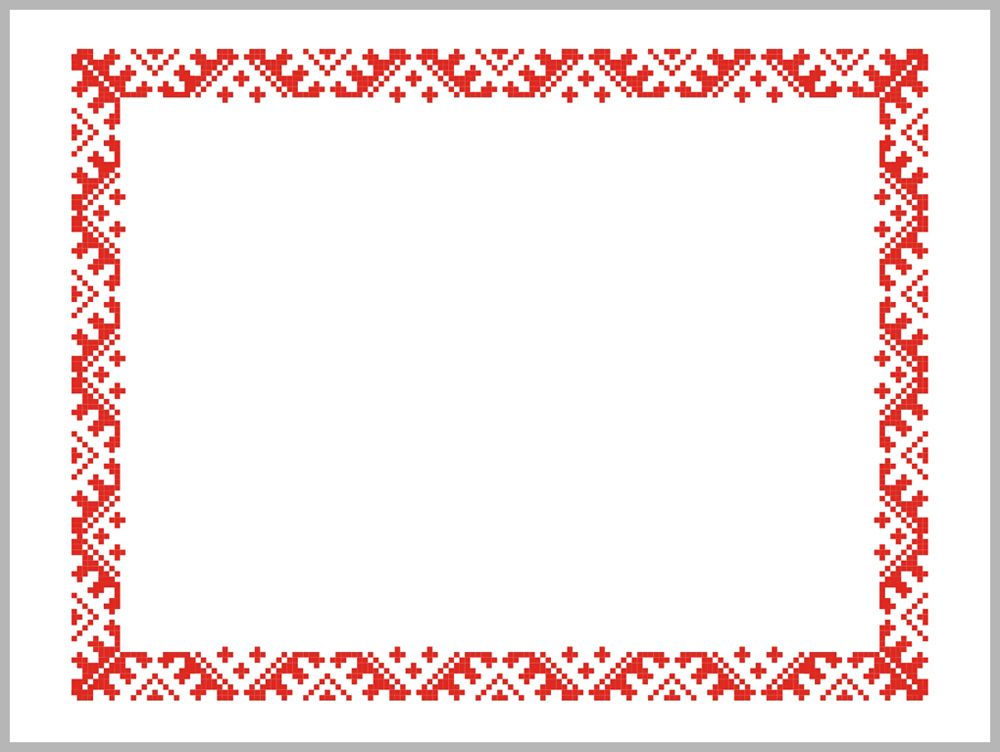 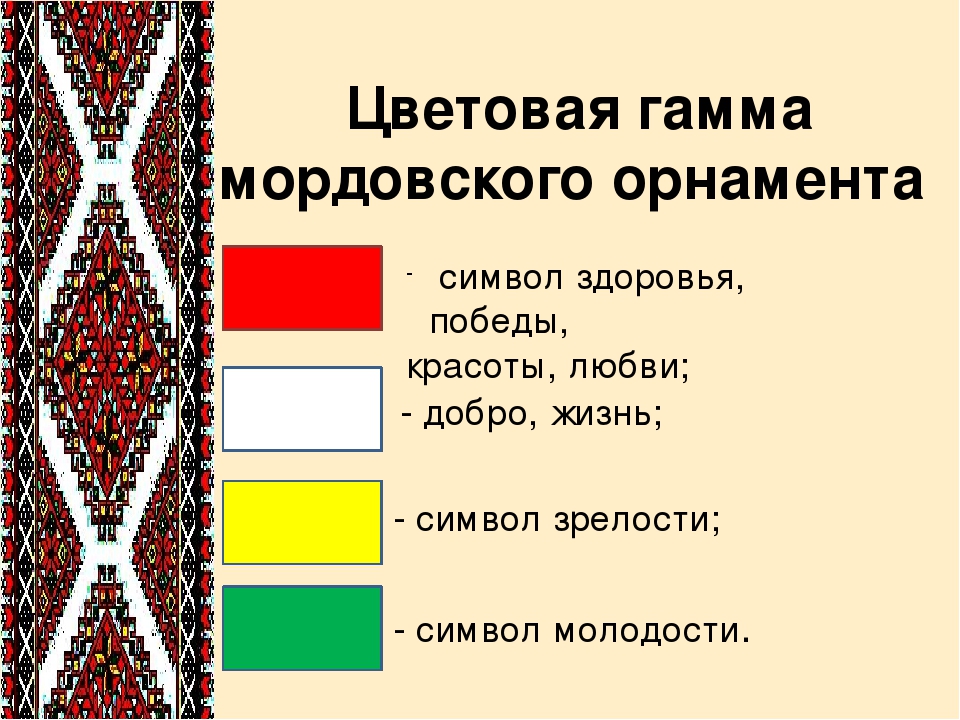 виды орнаментов
Геометрический
Растительный
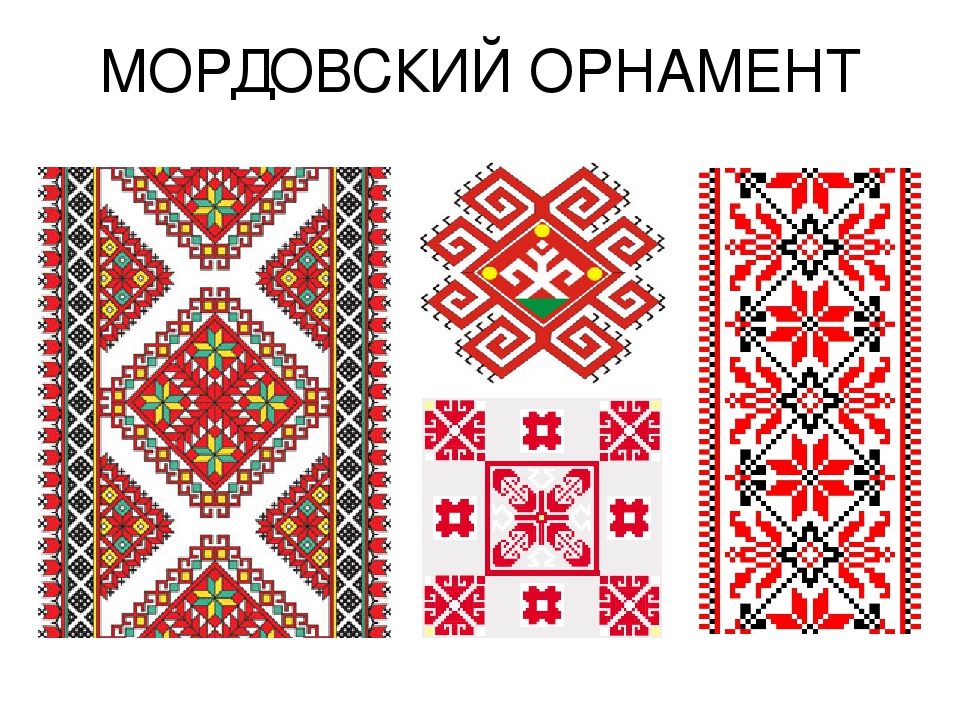 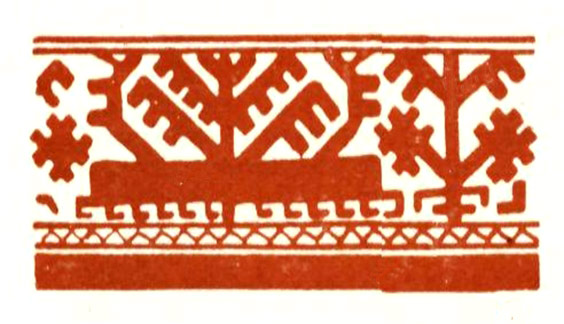 Зооморфный
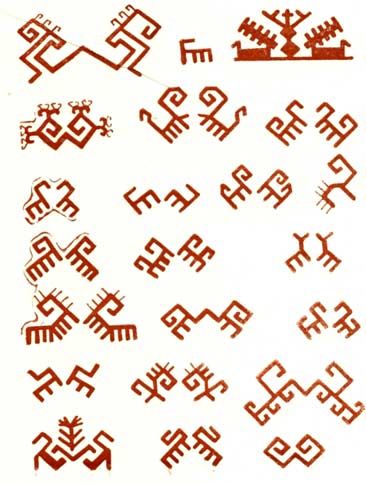 Антропоморфный
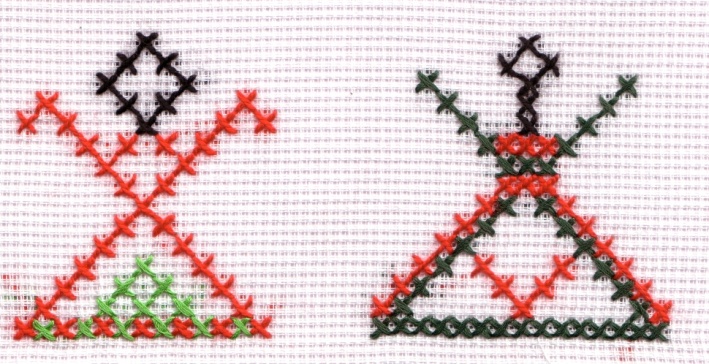 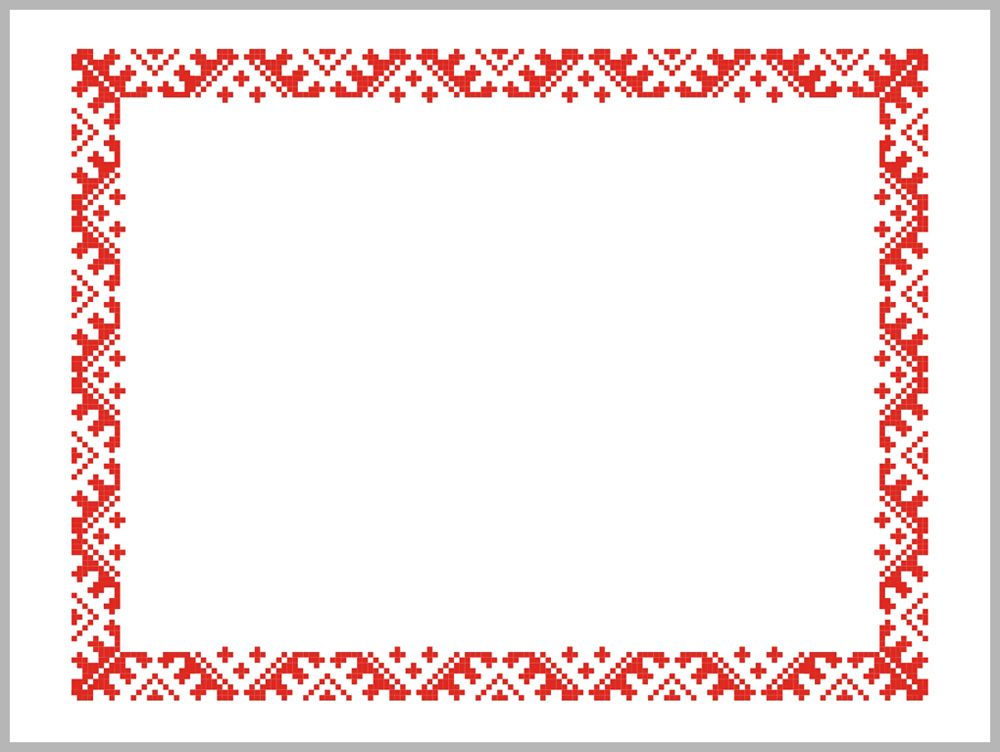 орнамент мордовской вышивки
цветущие 
ветви деревьев
яркое солнце дарящее 
своё тепло земле и людям
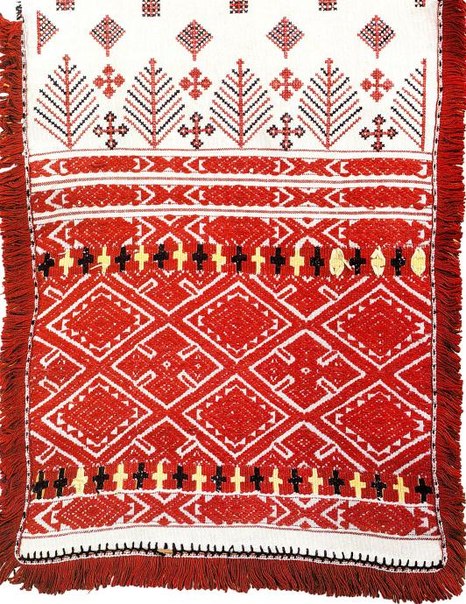 Луга
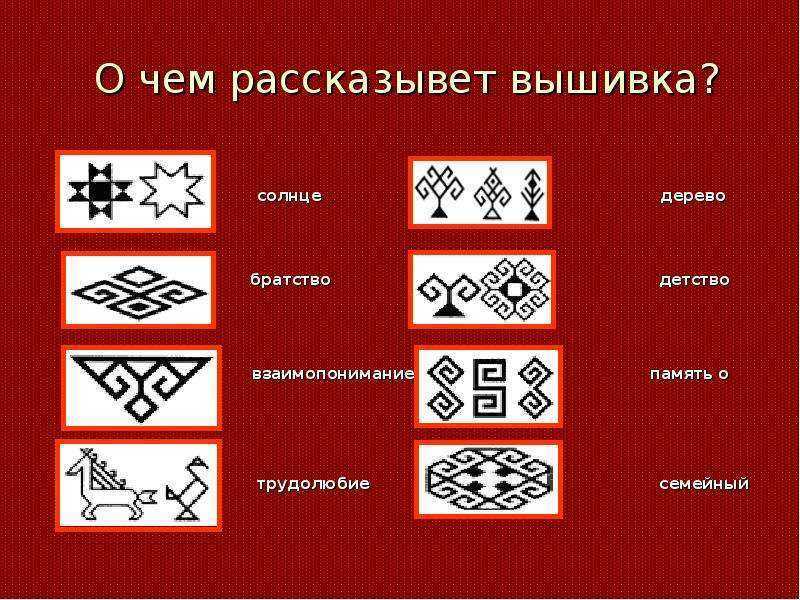 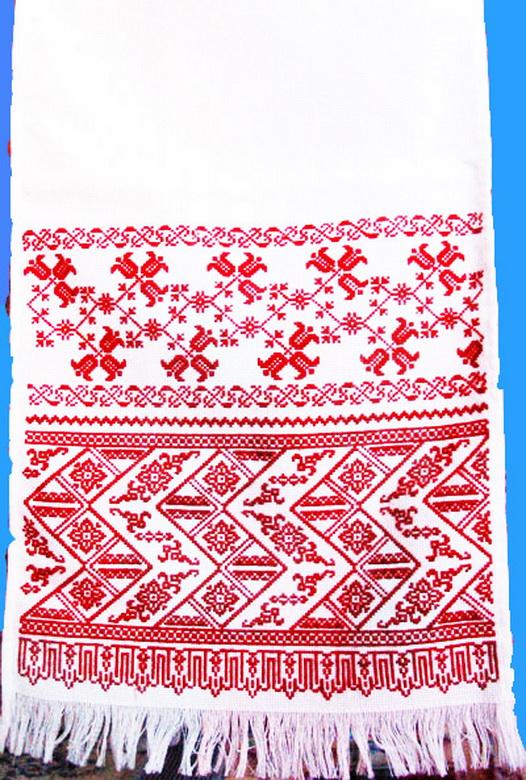 звери и птицы
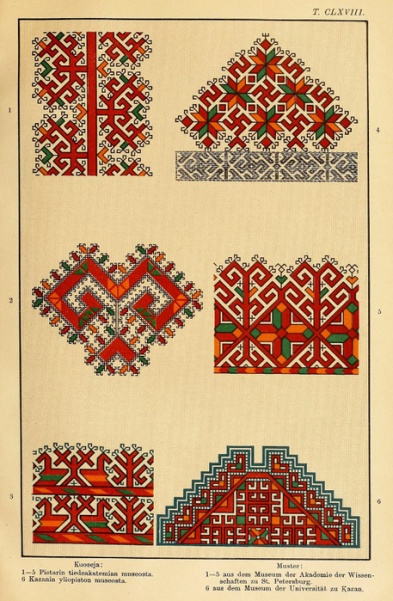 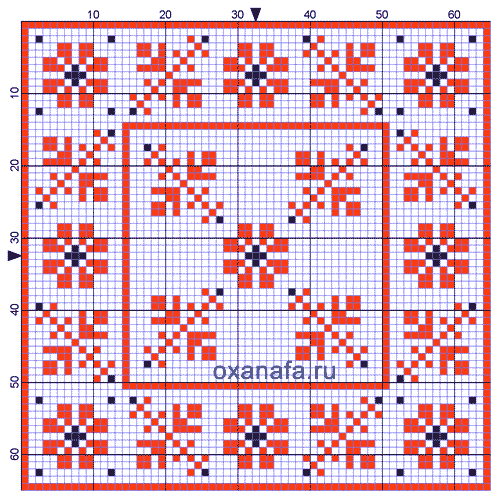 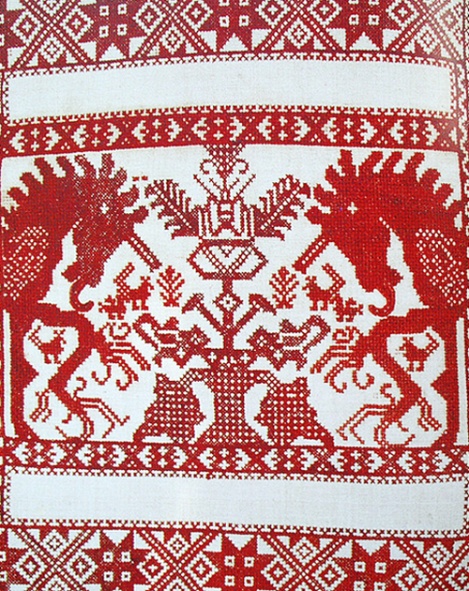 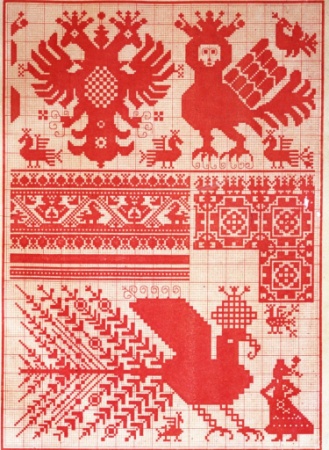 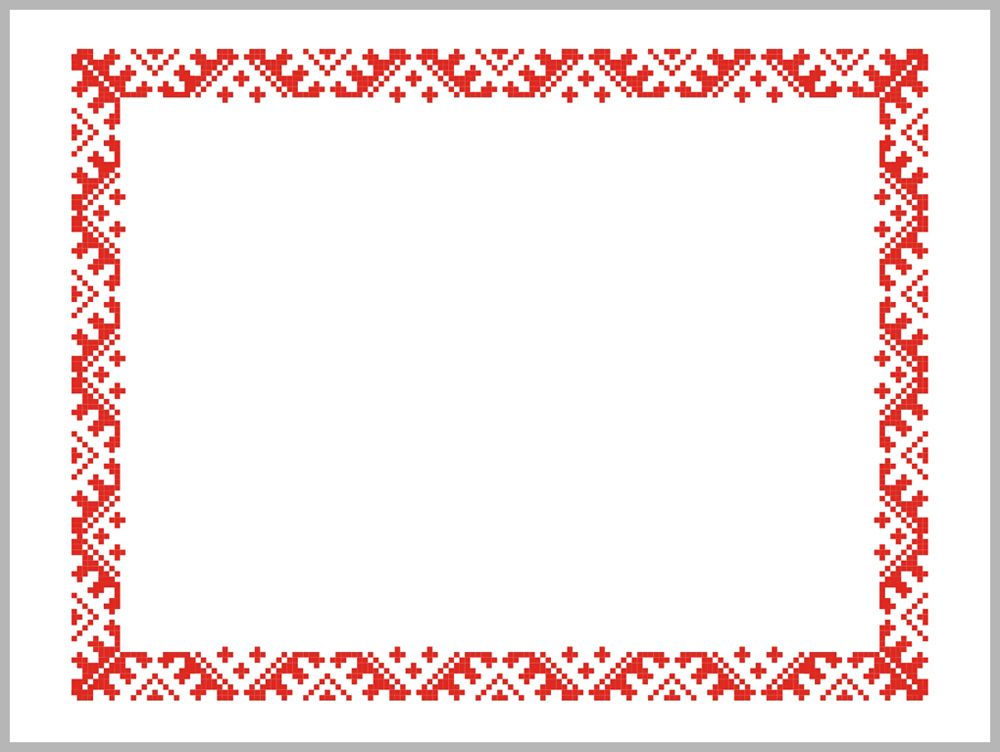 Мотивы Мордовской вышивки
Изображение птиц и деревьев
геометрический
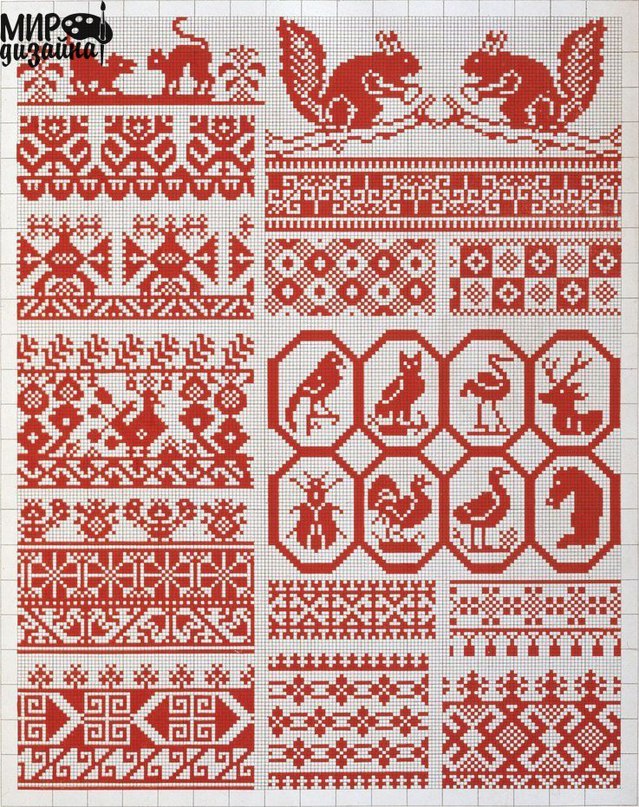 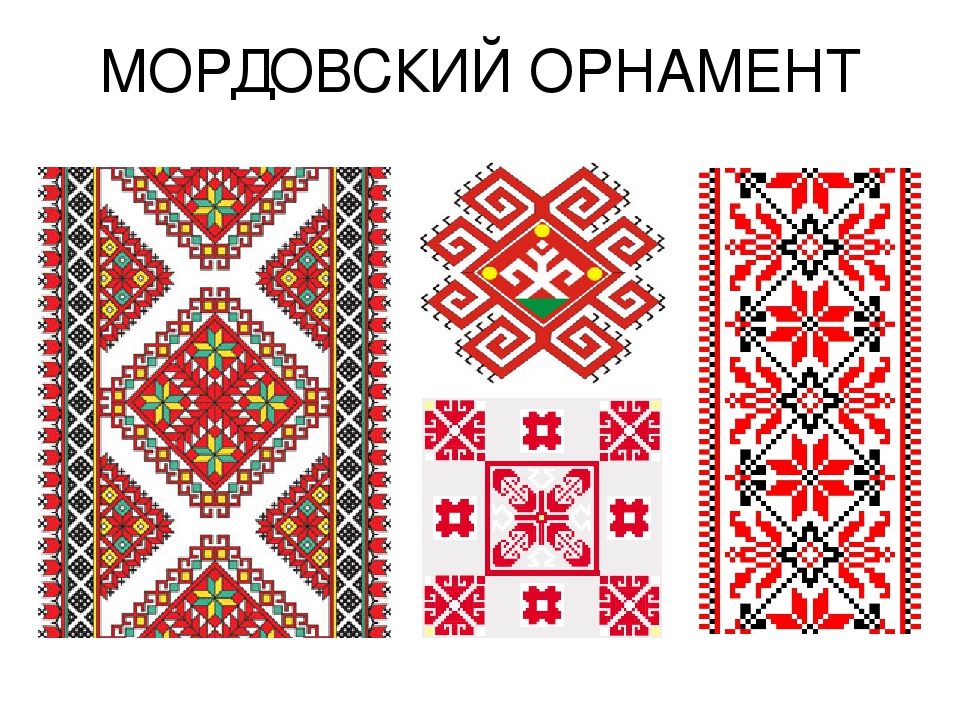 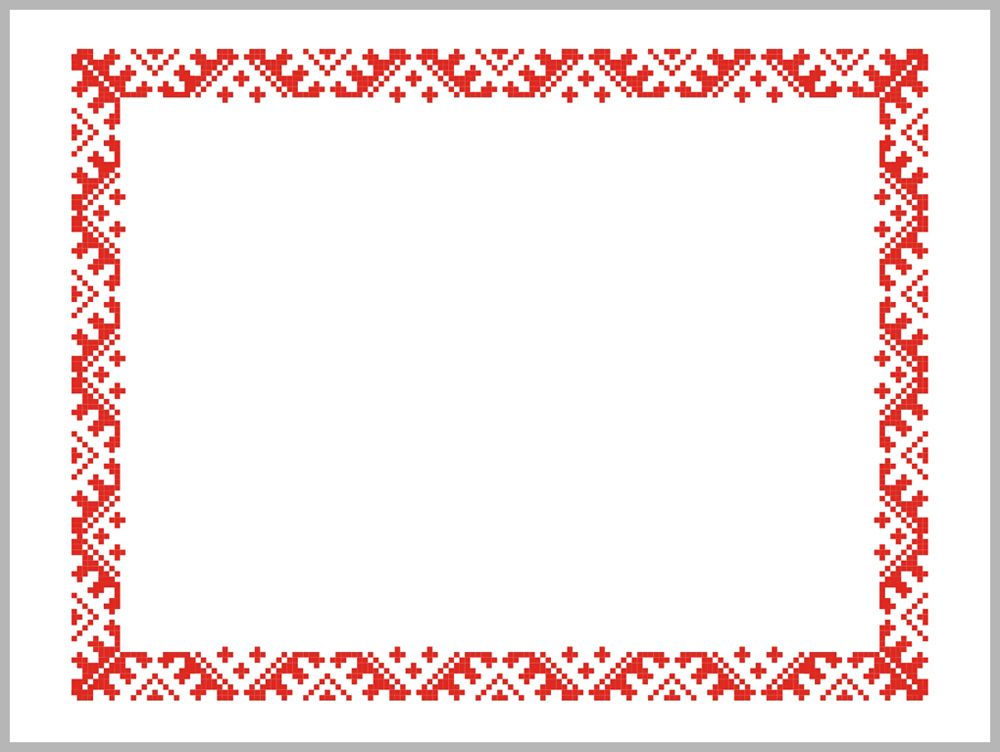 Основными 
среди мордовских узоров являются
ромб
квадрат
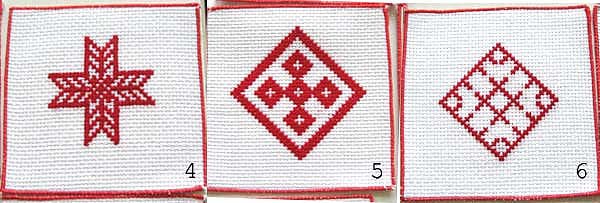 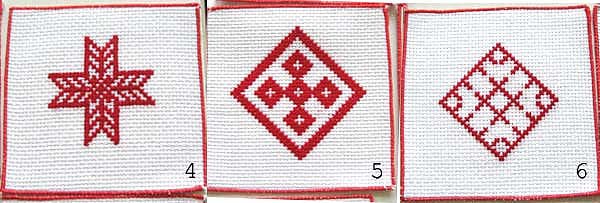 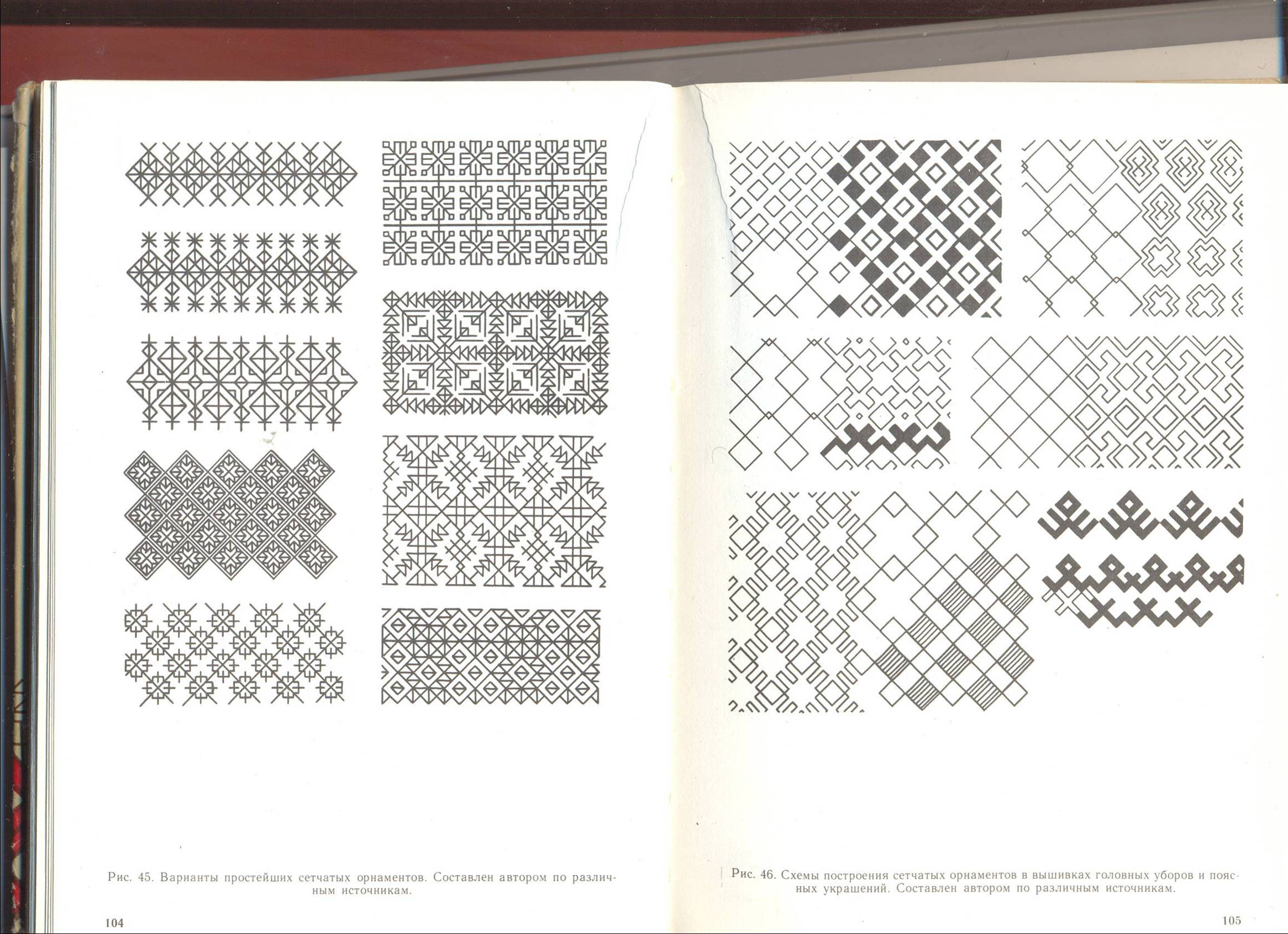 триугольник
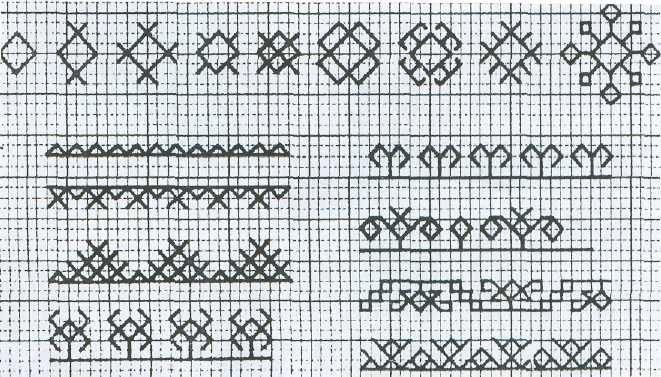 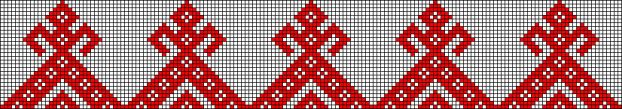 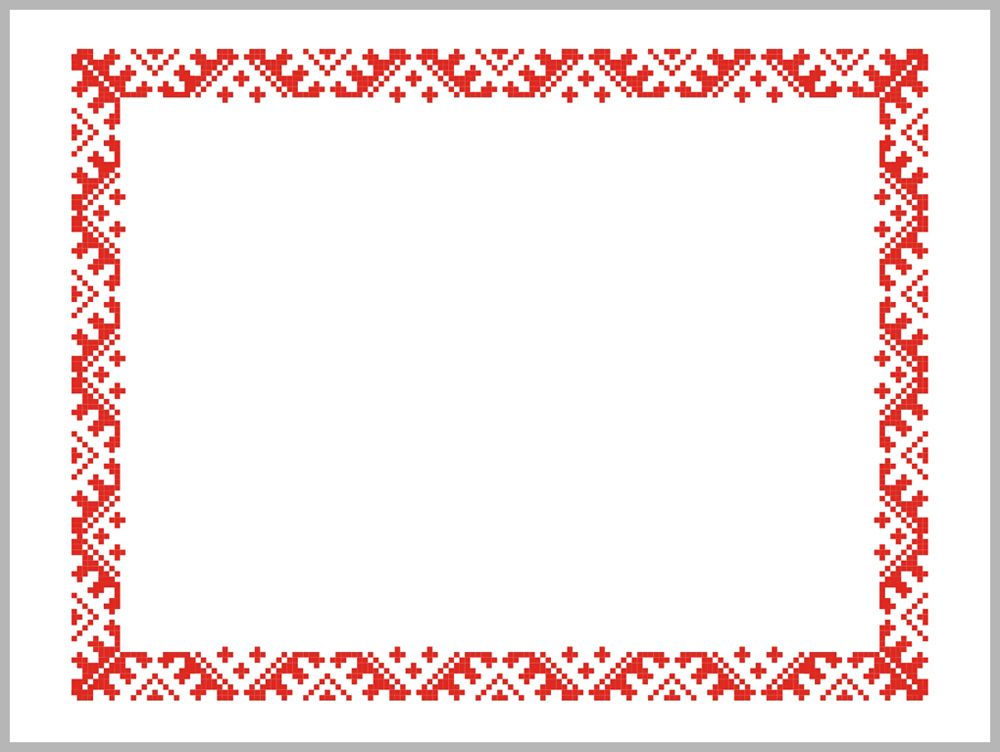 ромб
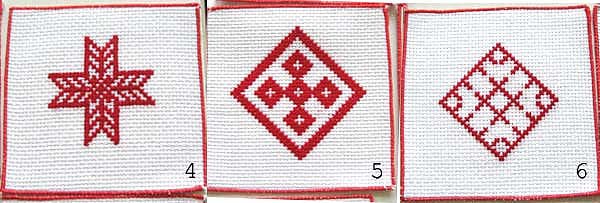 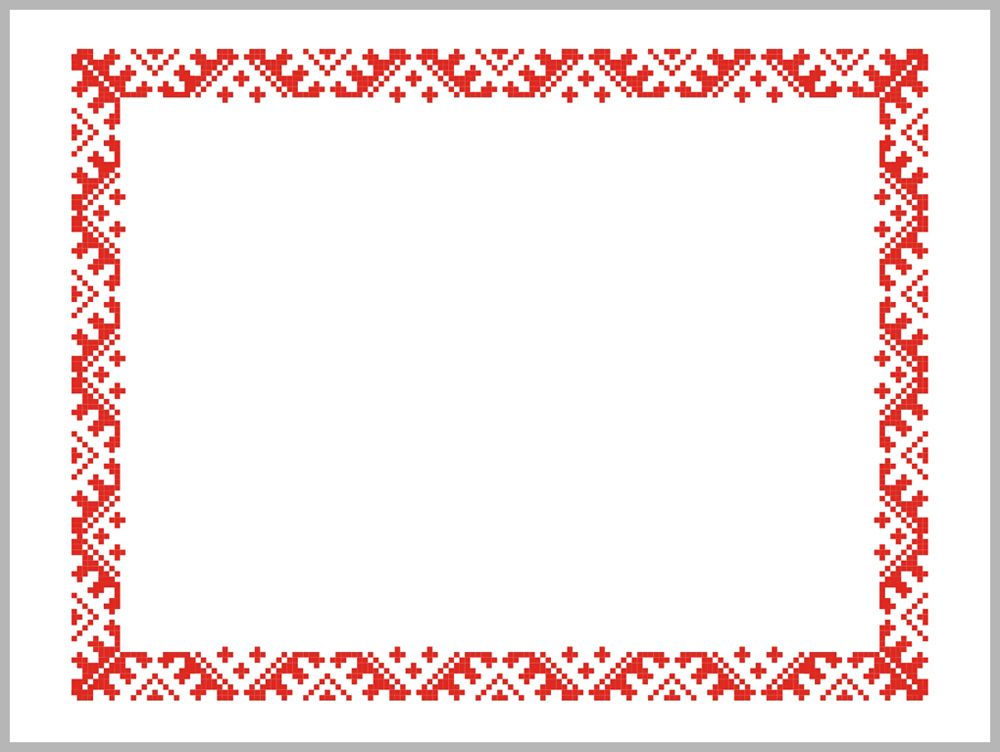 зигзаг
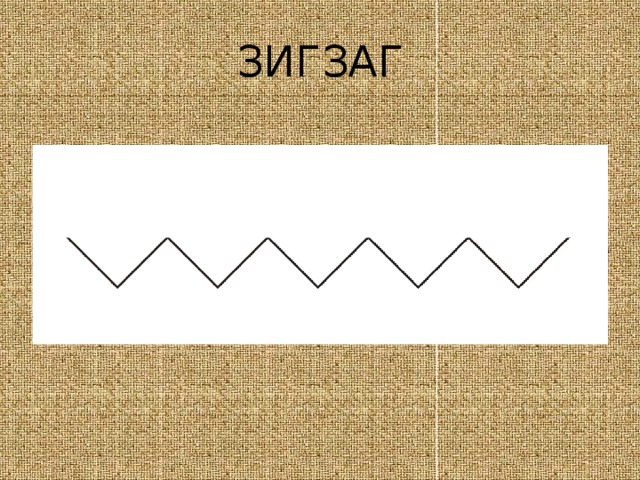 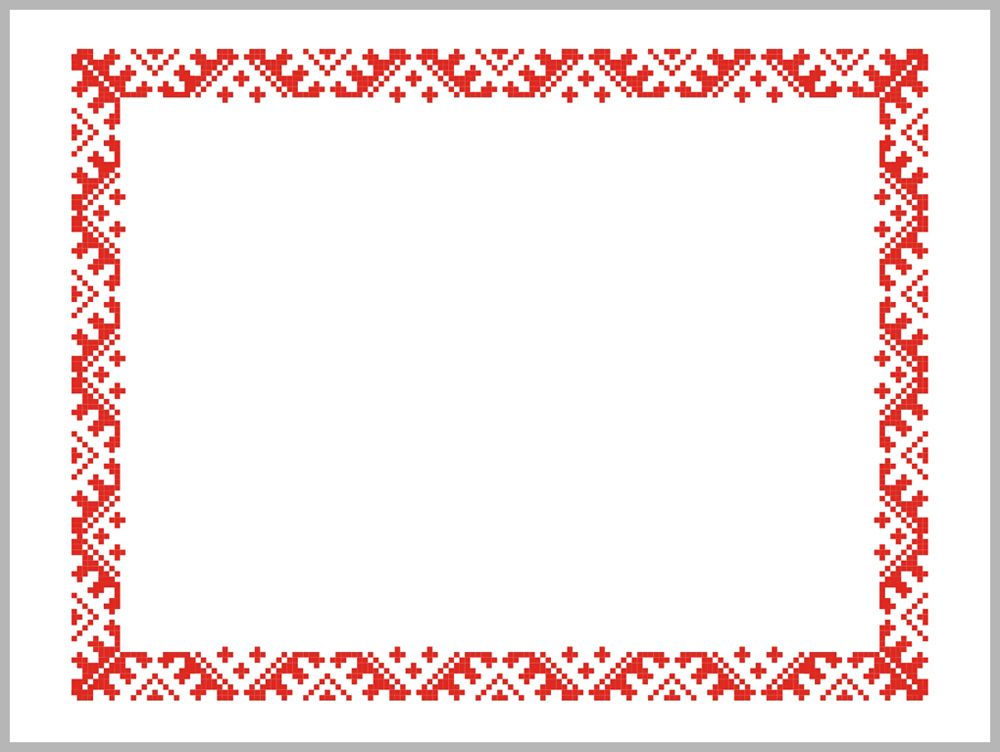 Восьмиконечная звезда
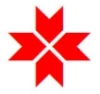 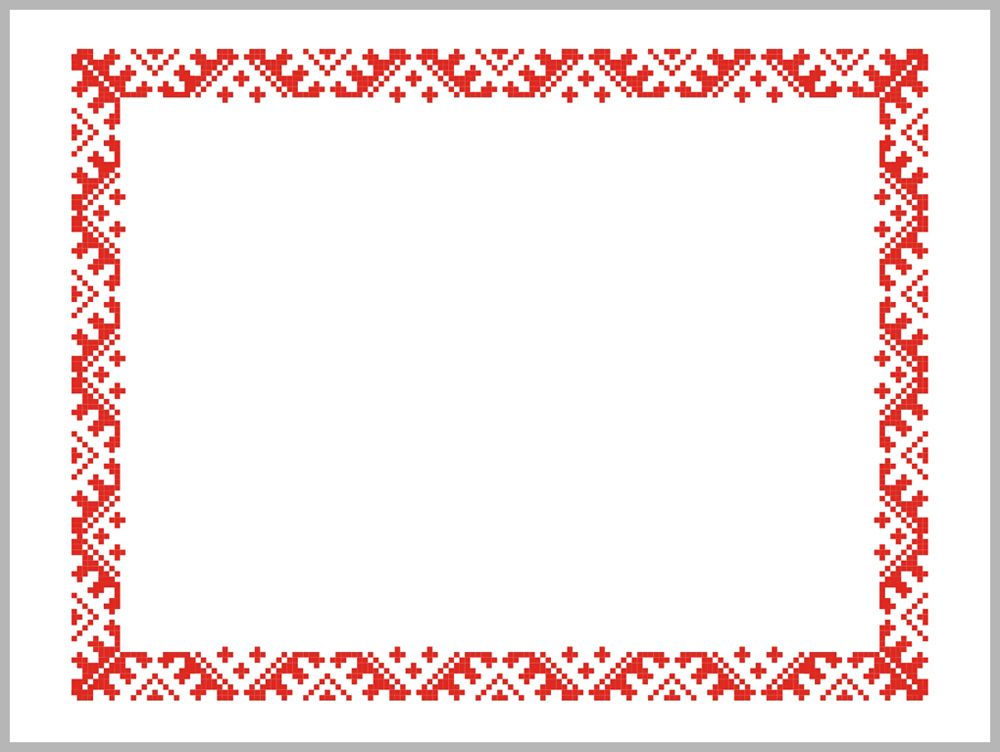 Роговидные 
узоры
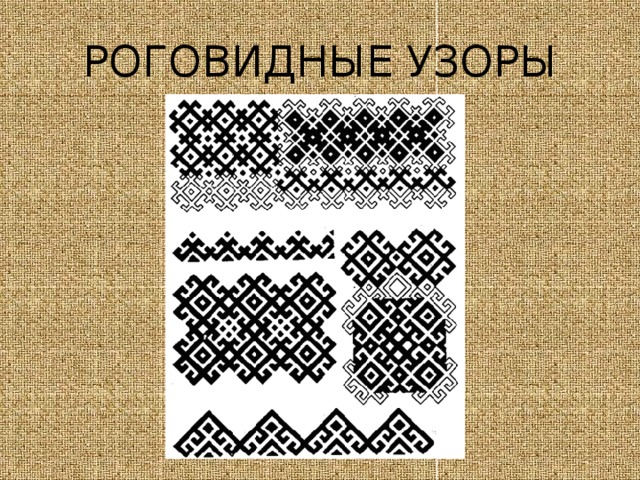 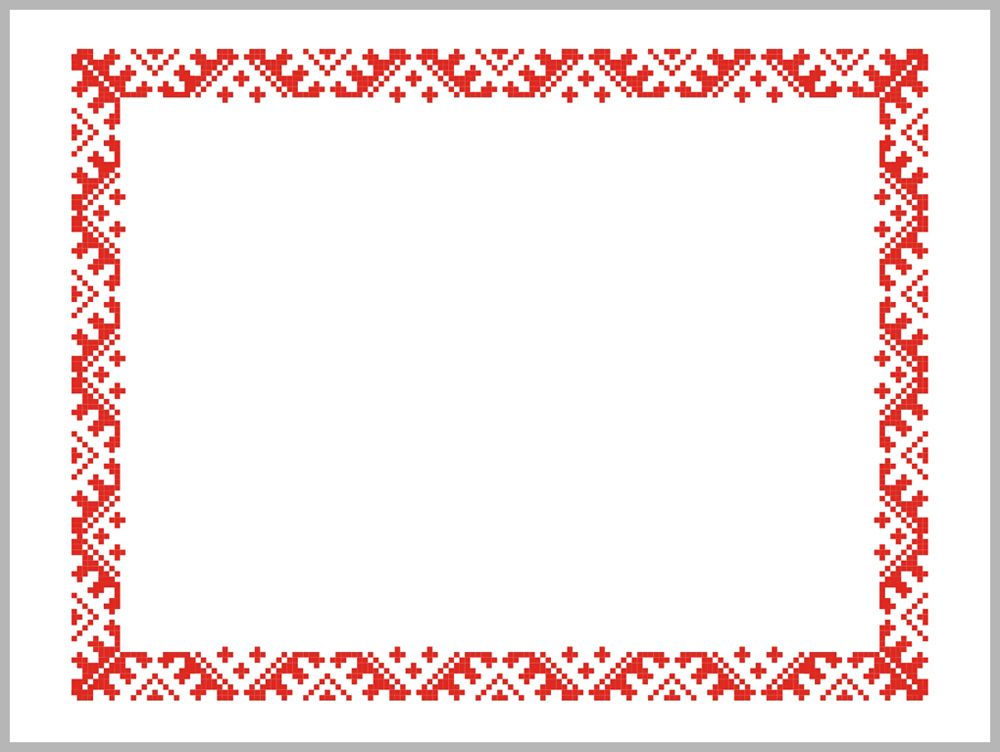 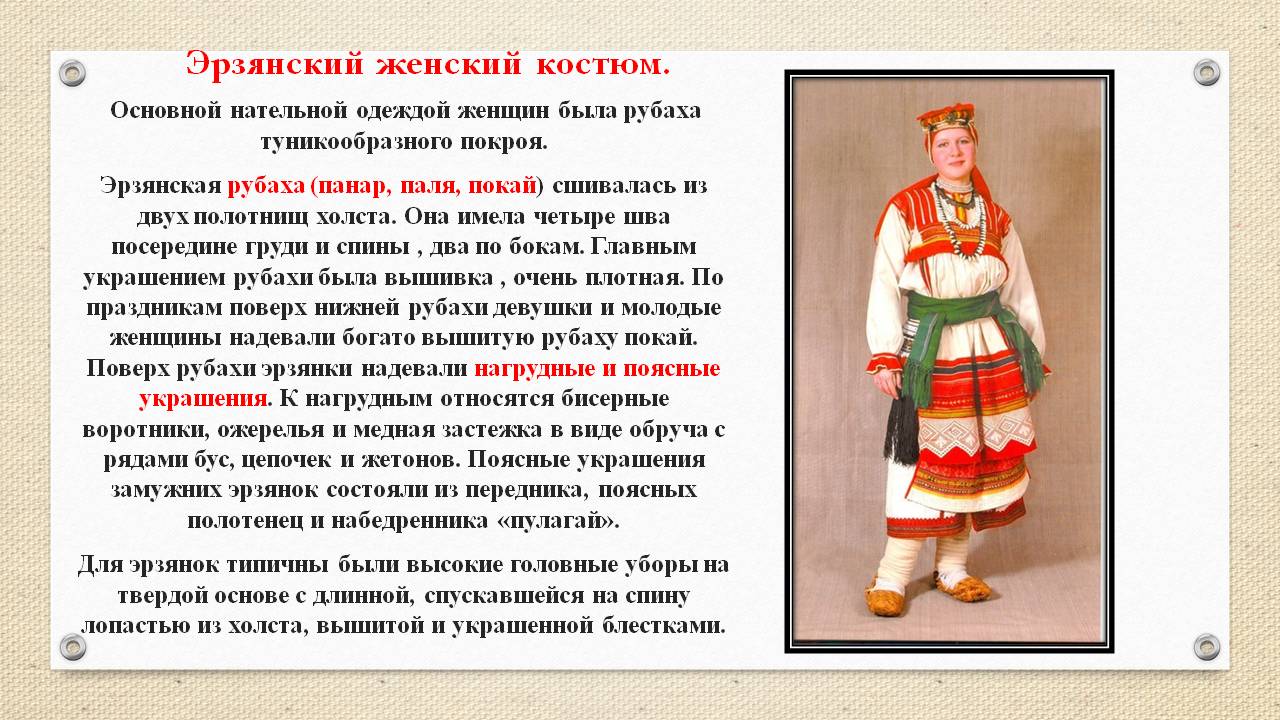 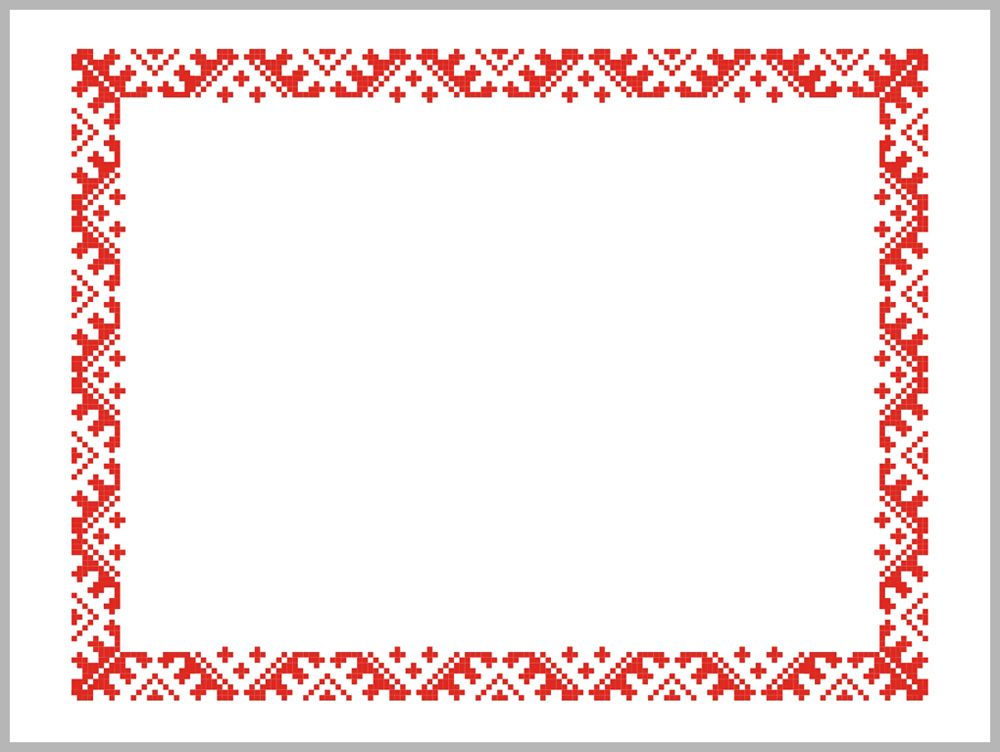 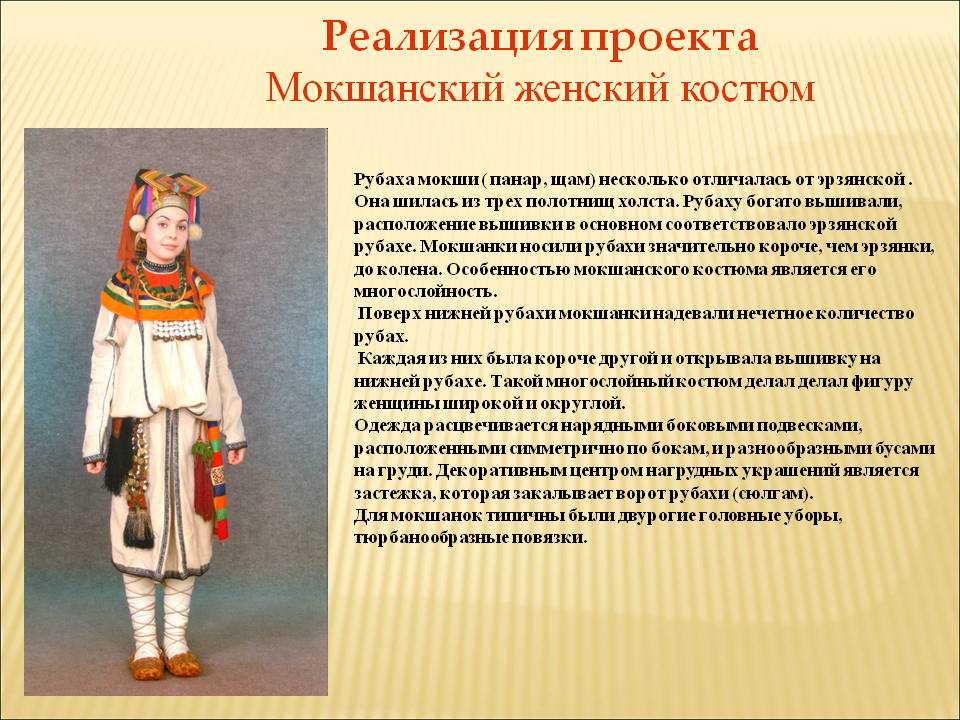 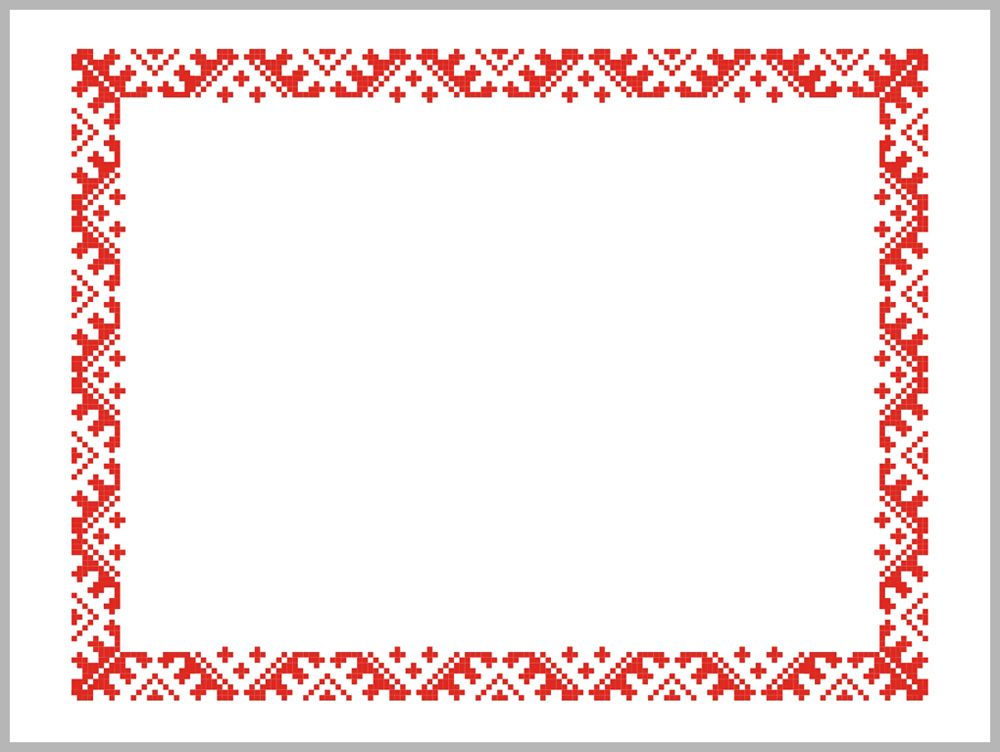 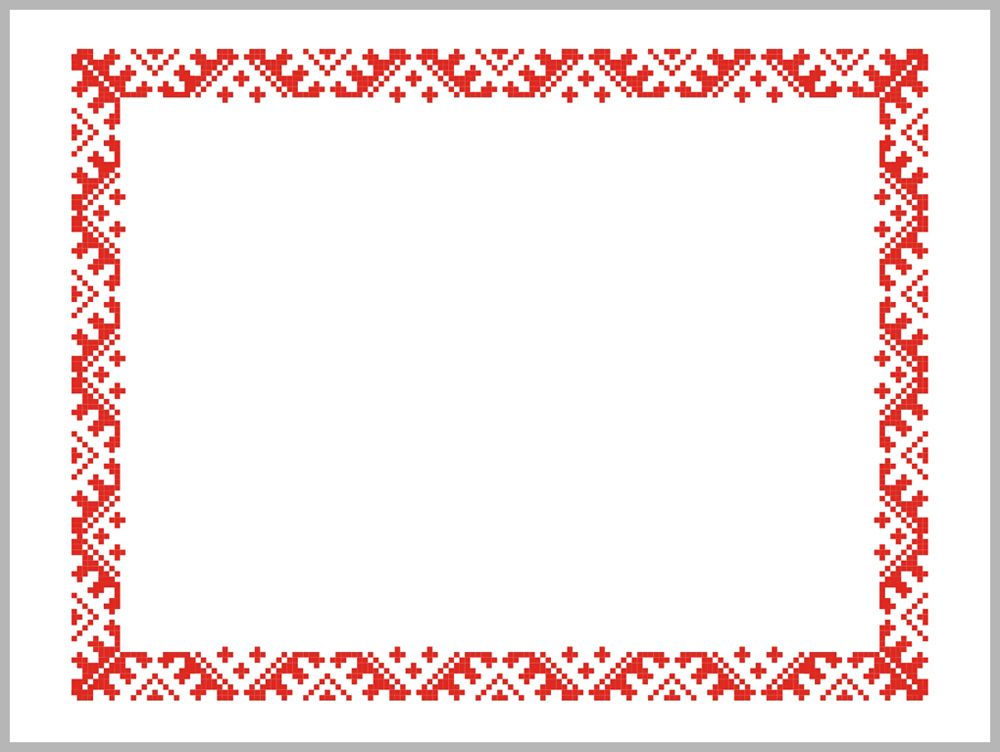 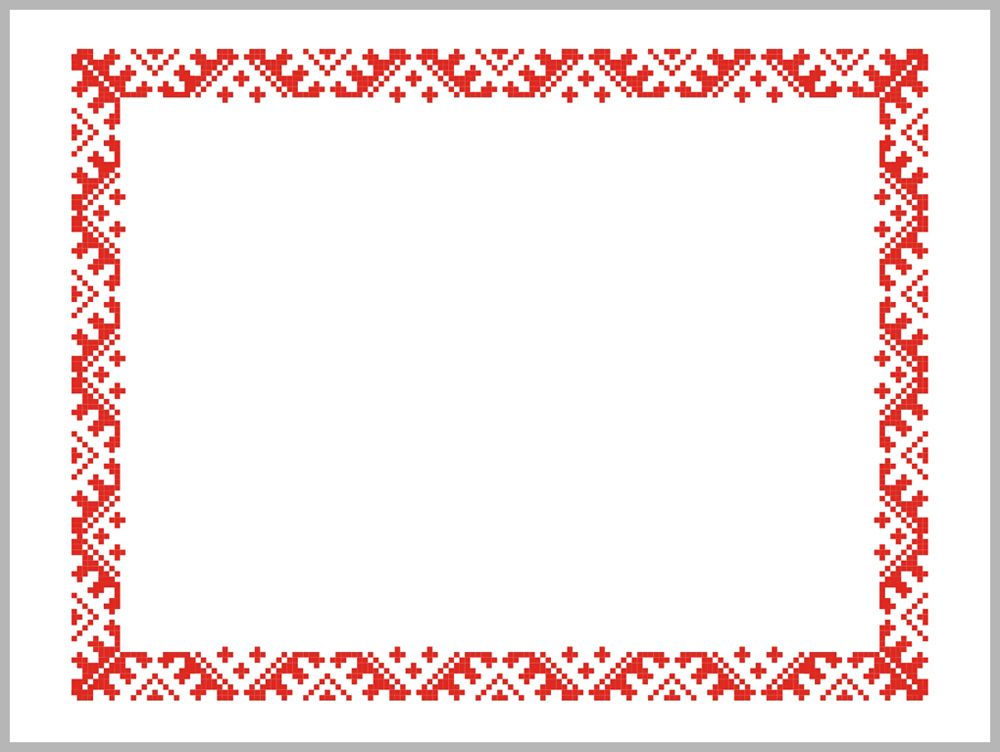 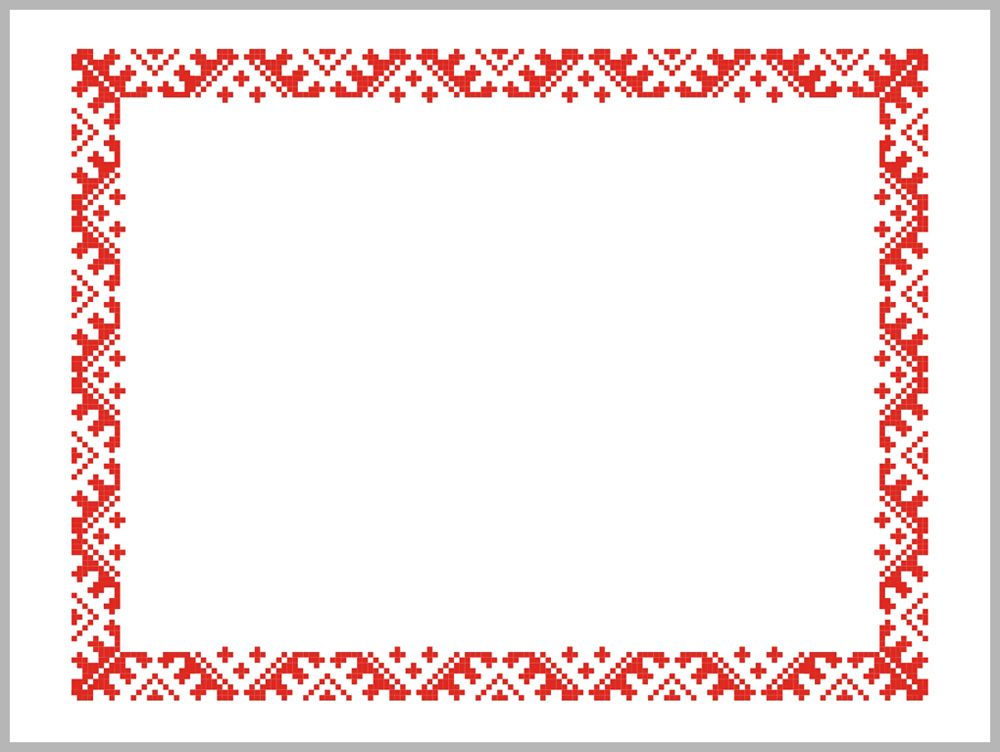